0
Chapter 6
Enzymes and Feedback Inhibition
You Must Know
How enzymes work
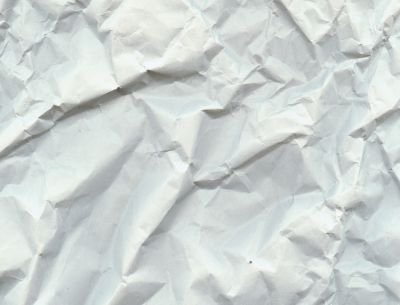 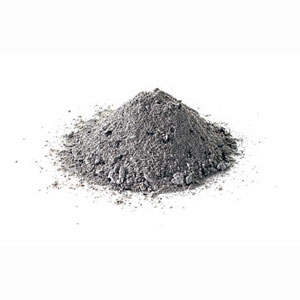 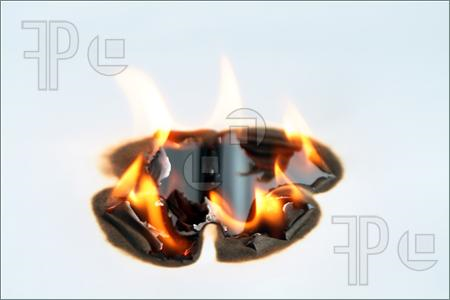 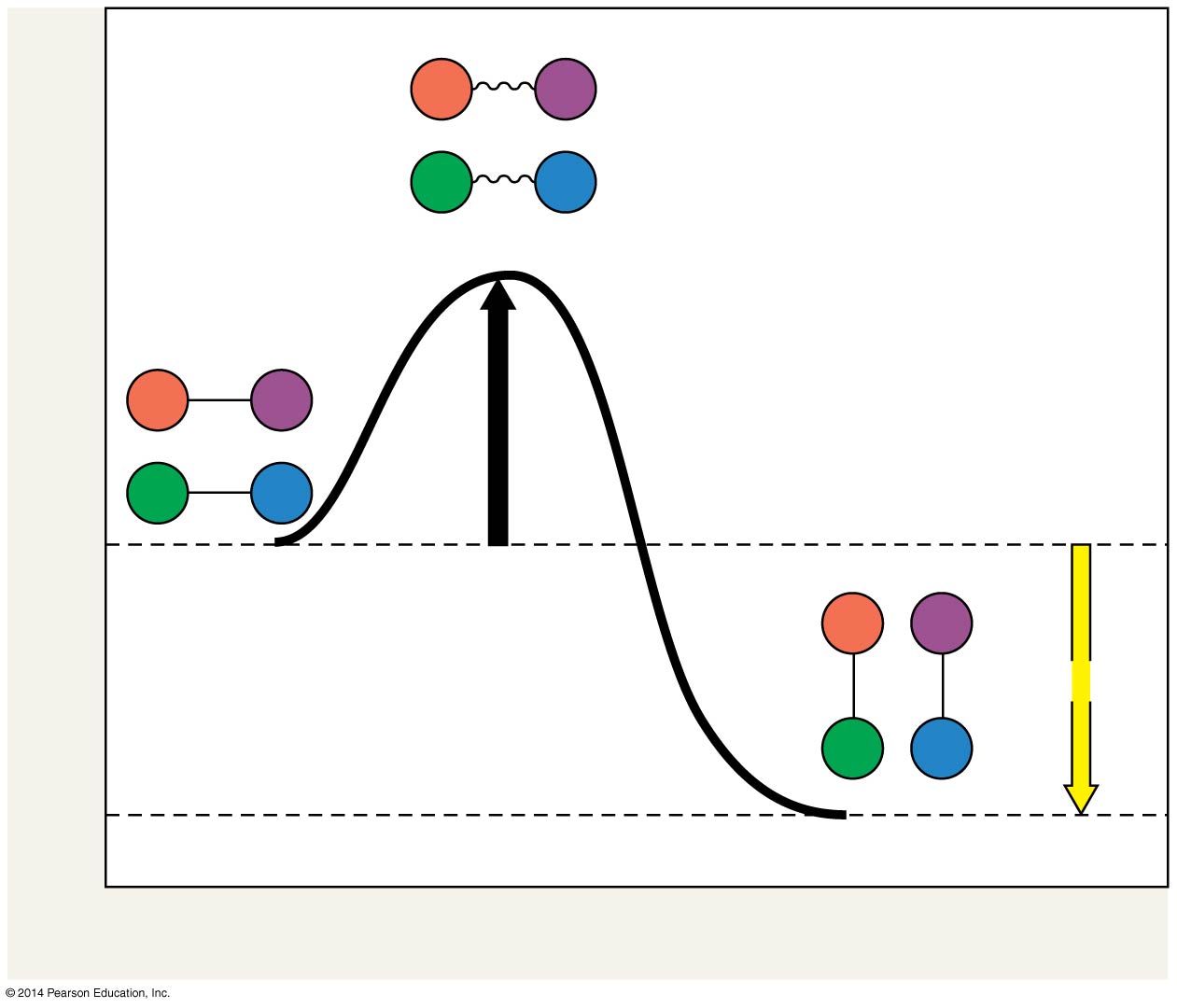 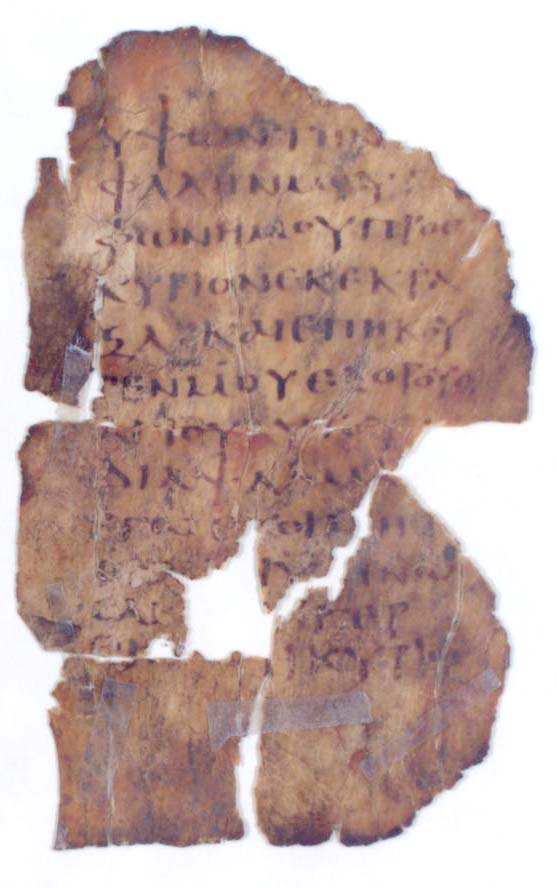 Activation energy
Energy needed to start a chemical reaction
Transition state
EA
Free energy
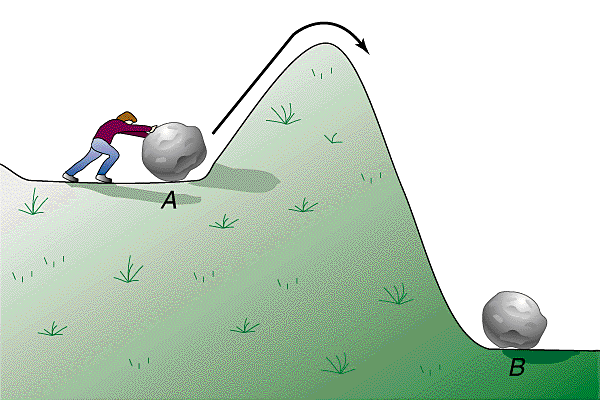 Reactants
G  0
Products
Progress of the reaction
[Speaker Notes: Every chemical reaction between molecules involves bond breaking and bond forming.
The initial energy needed to start a chemical reaction is called the free energy of activation, or activation energy (EA). 
Activation energy is often supplied in the form of thermal energy that the reactant molecules absorb from their surroundings]
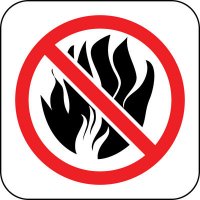 Catalyst 
Speeds up chemical reactions by lowering the activation energy.
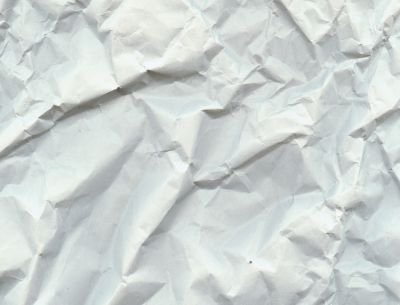 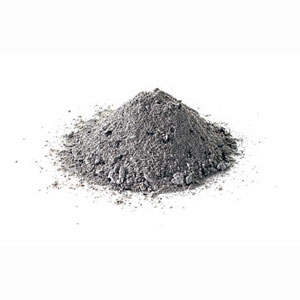 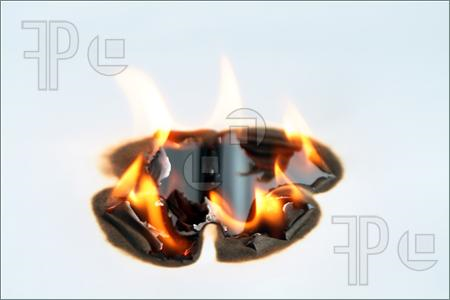 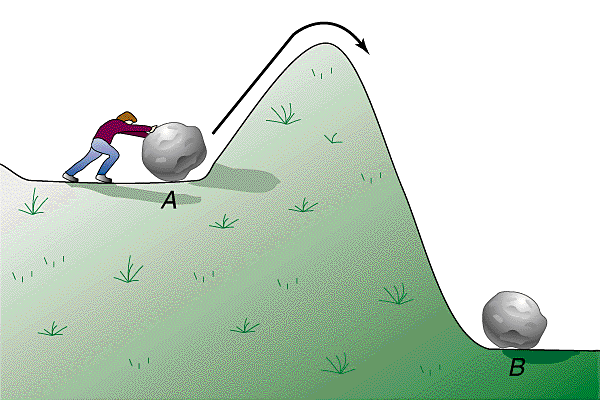 Figure 6.13
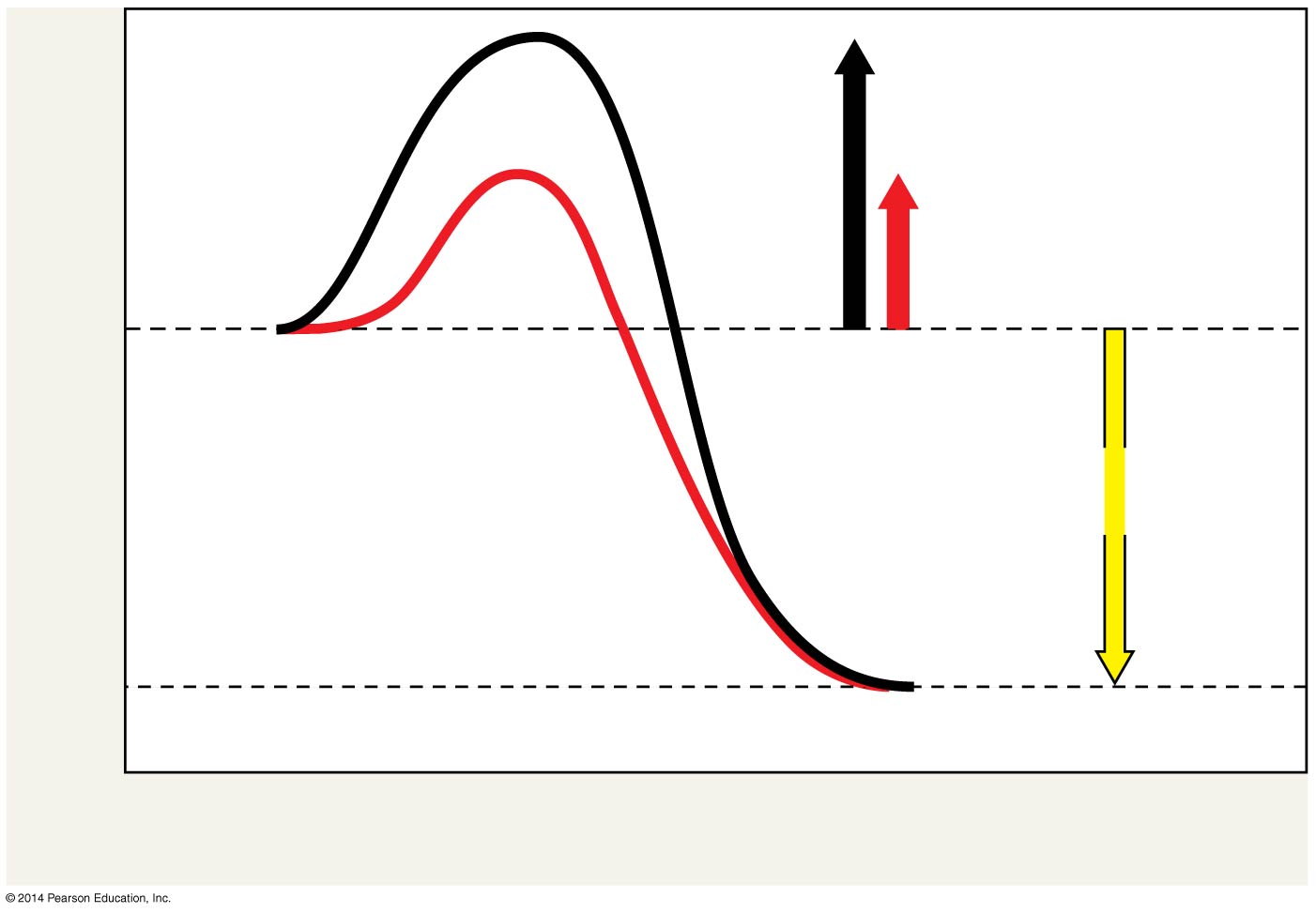 Course of 
reaction
without
enzyme
EA 
without
enzyme
EA with
enzyme
is lower
Reactants
Free energy
Course of 
reaction
with enzyme
G is unaffected
by enzyme
Products
Progress of the reaction
[Speaker Notes: A catalyst is a chemical agent that speeds up a reaction without being consumed by the reaction.
An enzyme is a catalytic protein.
Enzymes catalyze reactions by lowering the EA barrier.
Enzymes do not affect the change in free energy (∆G); instead, they hasten reactions that would occur eventually.]
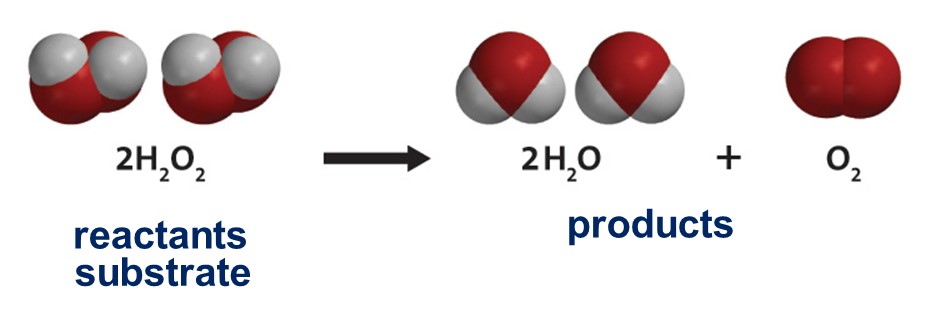 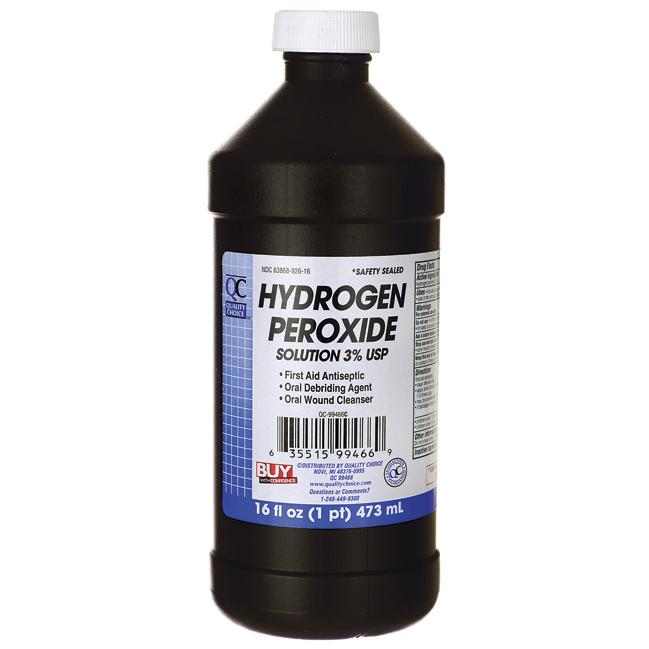 Why is there an expiration date on the bottle?
H2O2
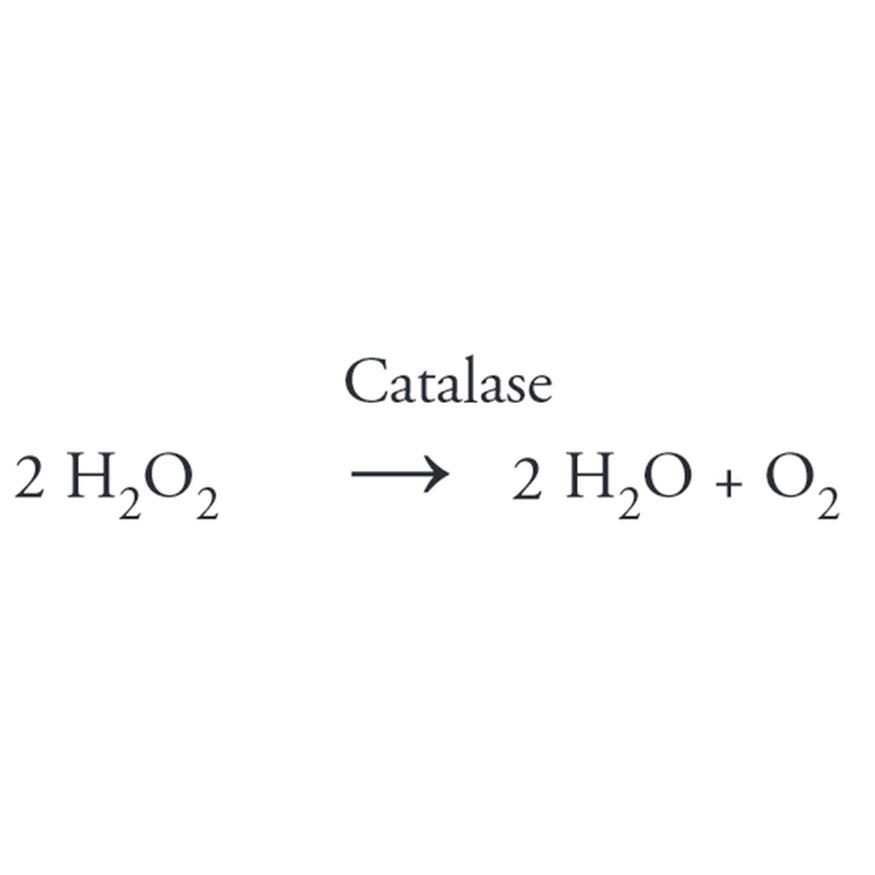 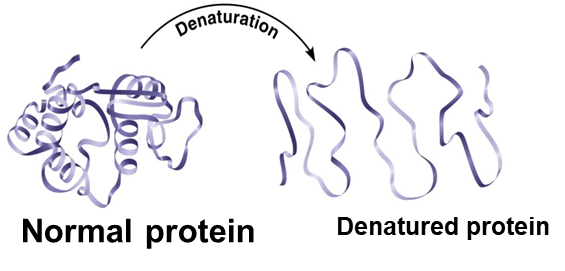 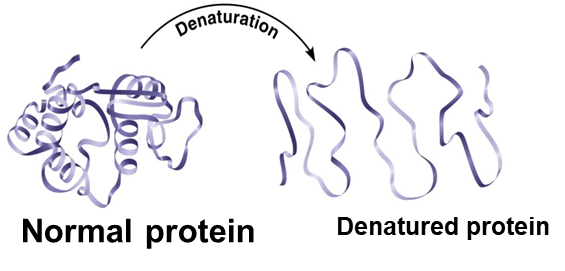 Induced fit
Substrate
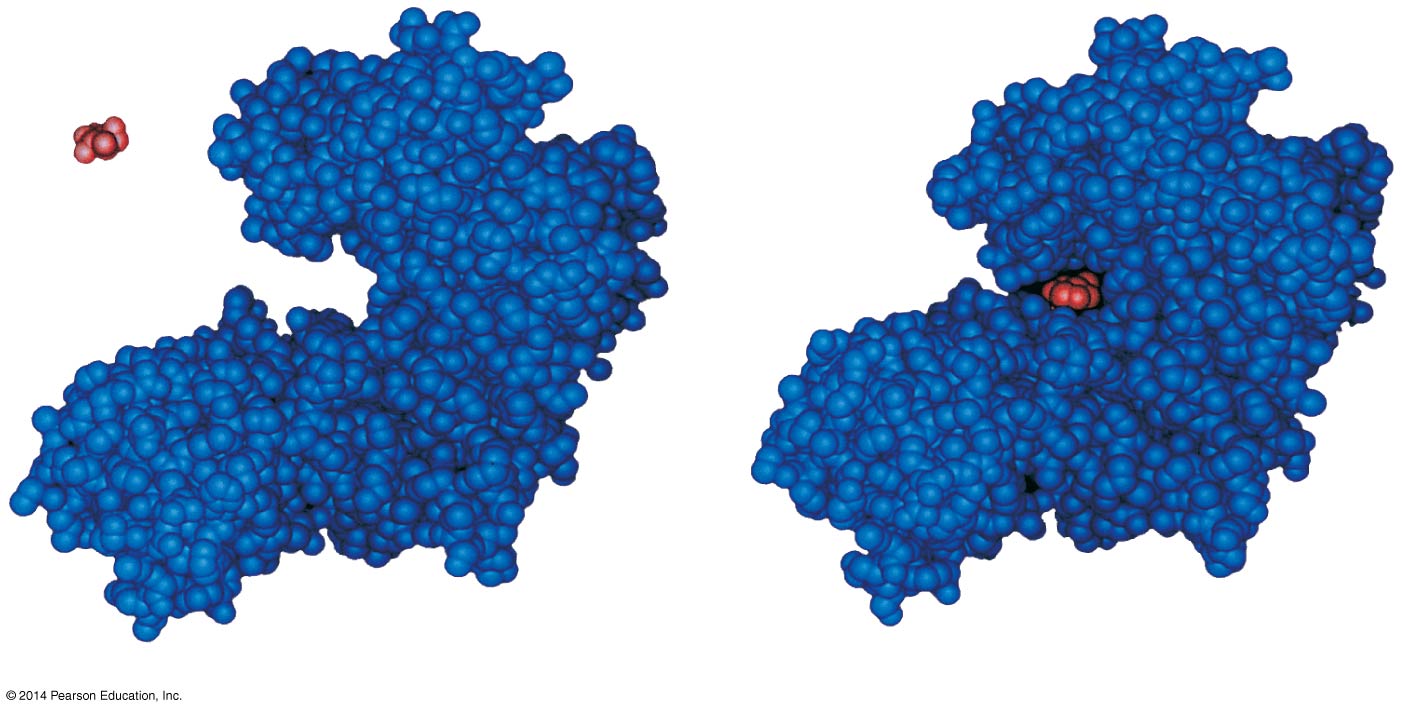 Active site
Enzyme-substrate
complex
Enzyme
[Speaker Notes: The reactant that an enzyme acts on is called the enzyme’s substrate. 
The enzyme binds to its substrate, forming an enzyme-substrate complex.
The active site is the region on the enzyme where the substrate binds.
Enzyme specificity results from the complementary fit between the shape of its active site and the substrate shape.
Enzymes change shape due to chemical interactions with the substrate
This induced fit of the enzyme to the substrate brings chemical groups of the active site into positions that enhance their ability to catalyze the reaction.
In an enzymatic reaction, the substrate binds to the active site of the enzyme.]
The active site of the enzyme can lower an EA barrier by
Orienting substrates correctly
Straining substrate bonds
Providing a favorable microenvironment
Covalently bonding to the substrate
© 2014 Pearson Education, Inc.
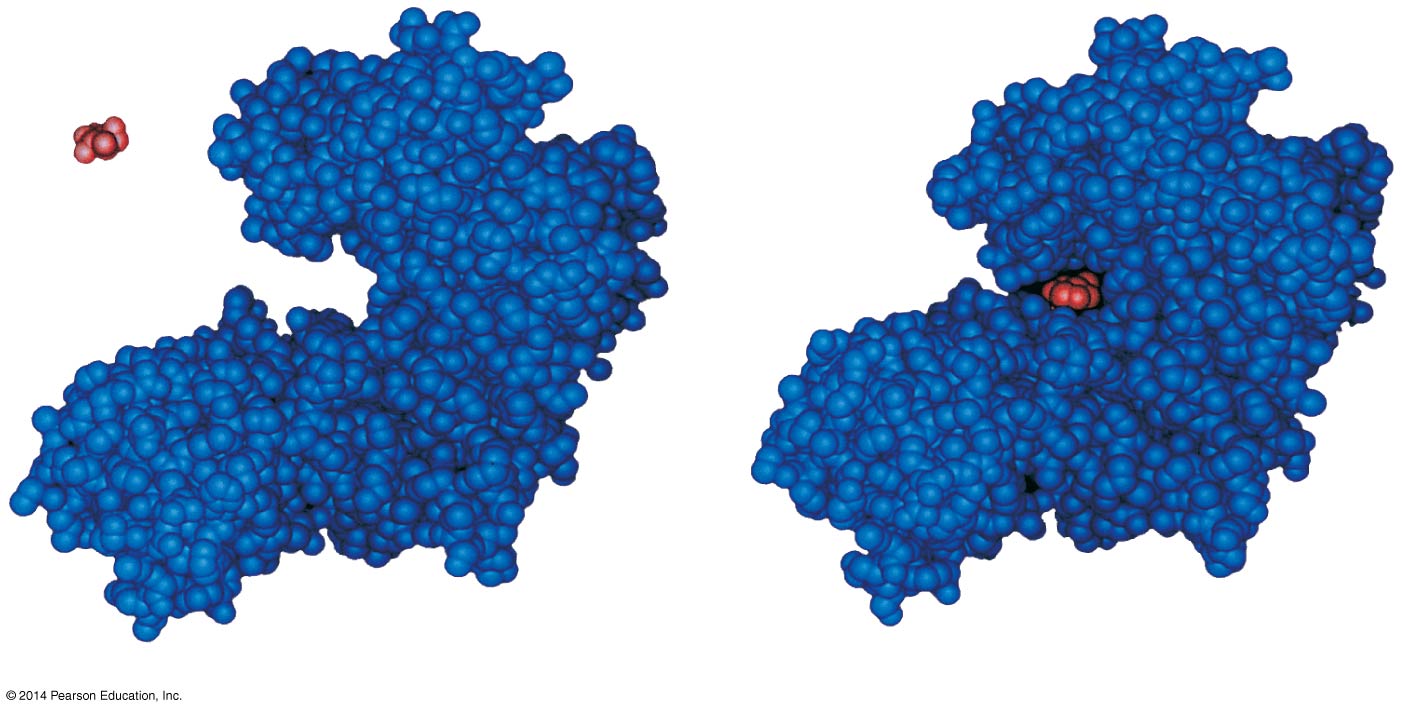 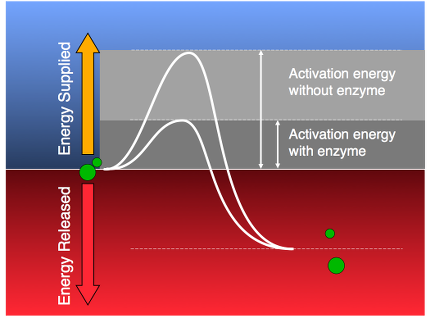 Figure 6.15-1
2
1
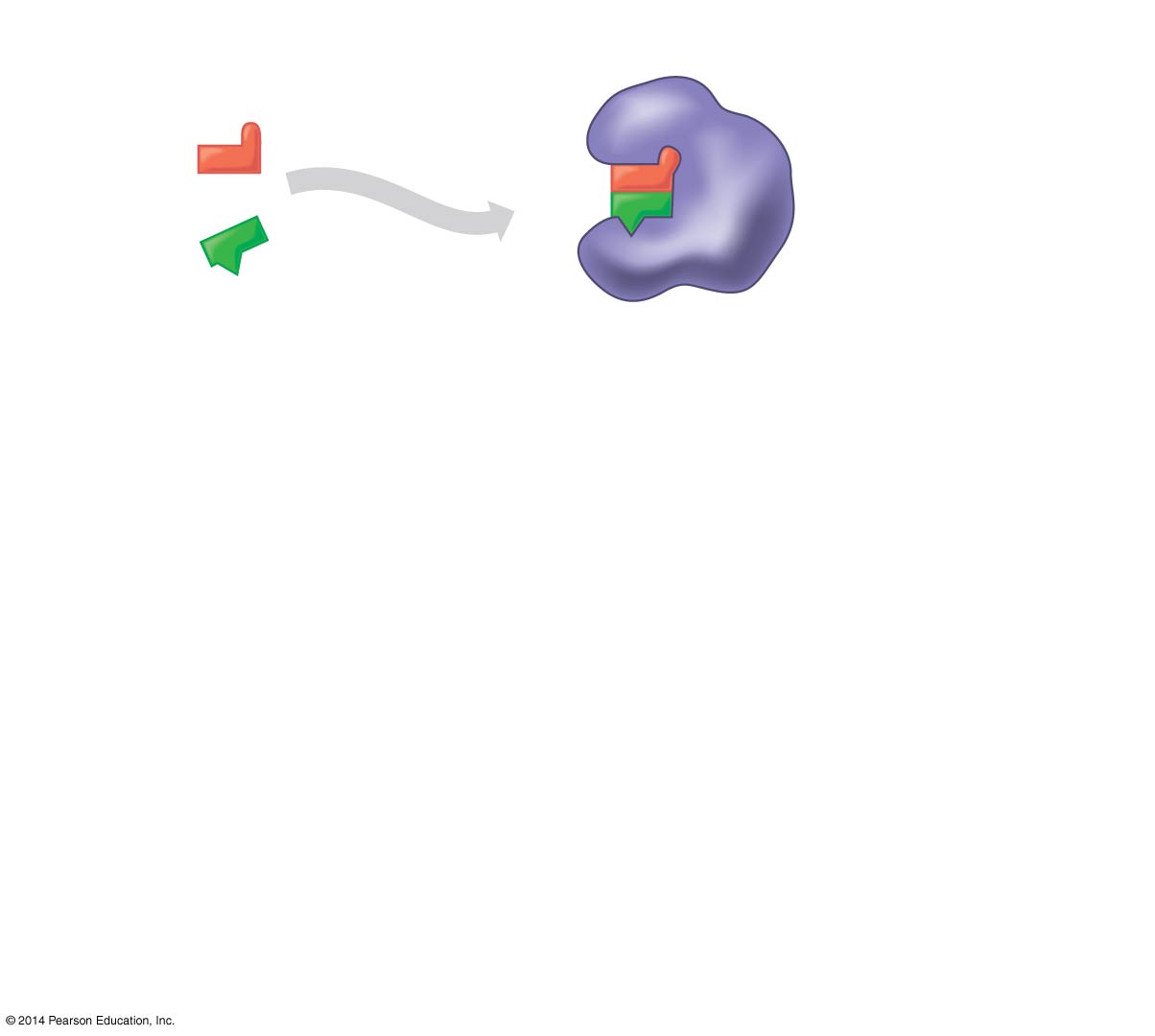 Substrates are
held in active site by
weak interactions.
Substrates enter
active site.
Substrates
Enzyme-substrate
complex
Figure 6.15-2
2
1
3
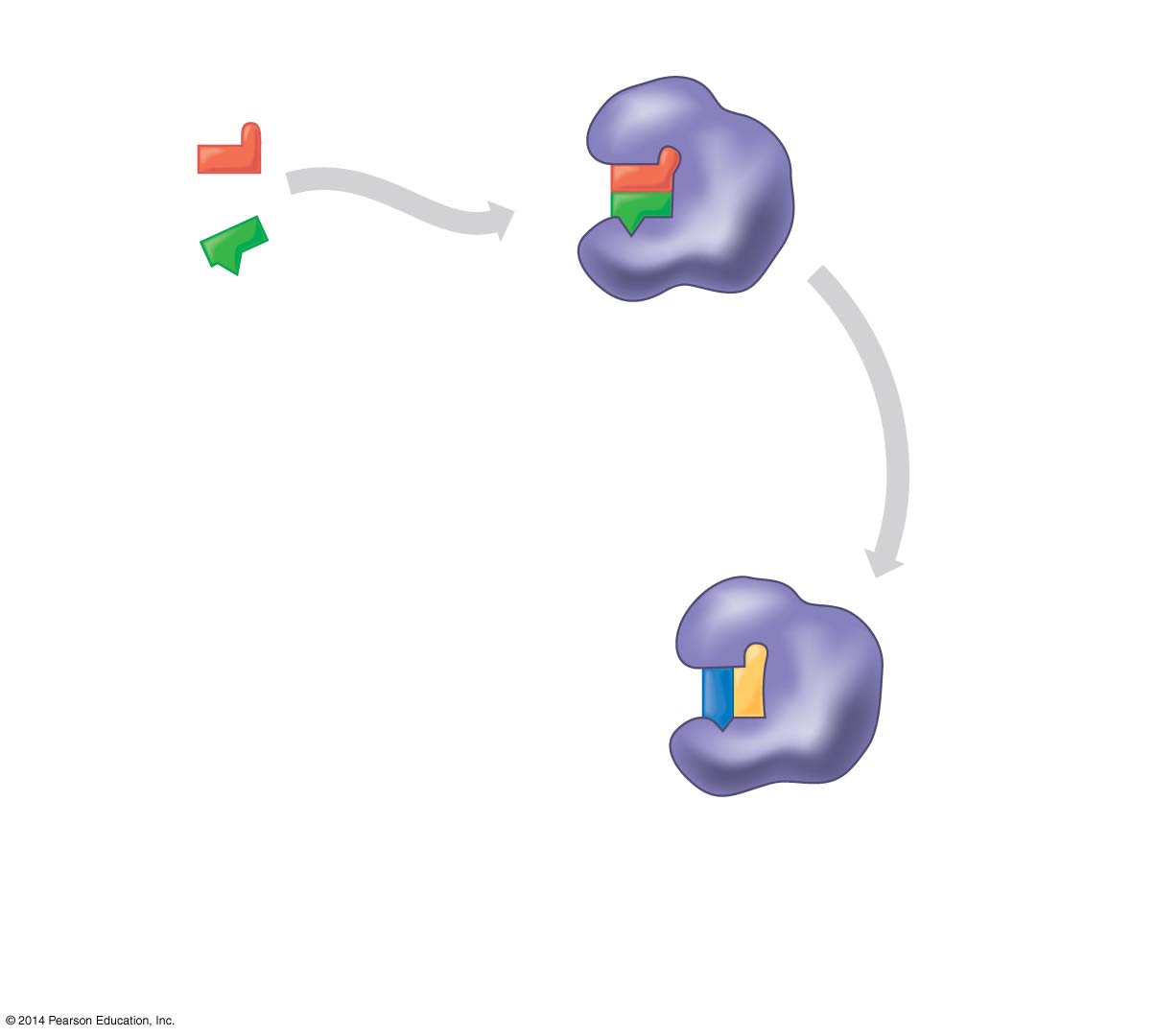 Substrates are
held in active site by
weak interactions.
Substrates enter
active site.
Substrates
Enzyme-substrate
complex
Substrates are
converted to
products.
Figure 6.15-3
2
1
4
3
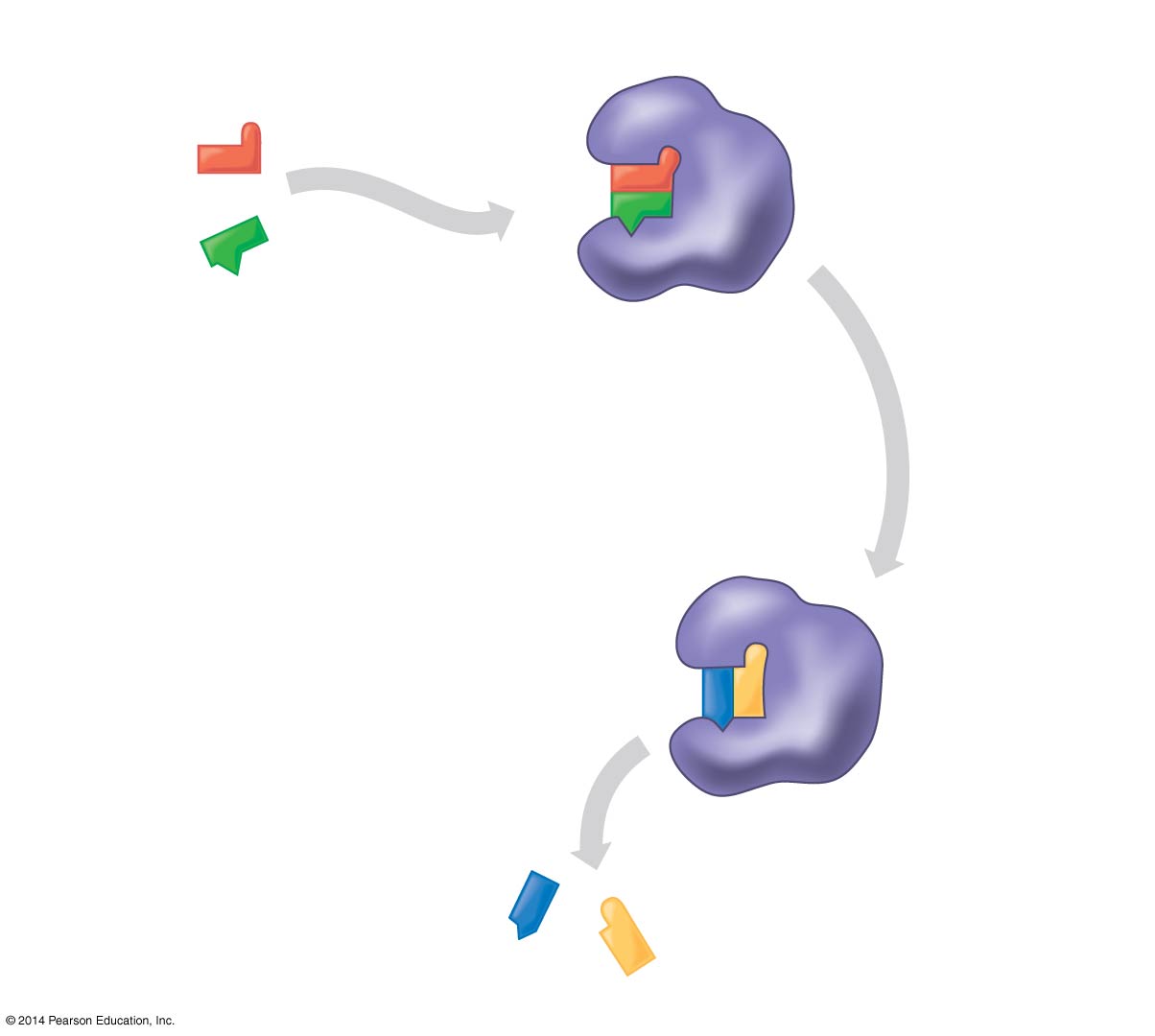 Substrates are
held in active site by
weak interactions.
Substrates enter
active site.
Substrates
Enzyme-substrate
complex
Products are
released.
Substrates are
converted to
products.
Products
Figure 6.15-4
2
1
5
4
3
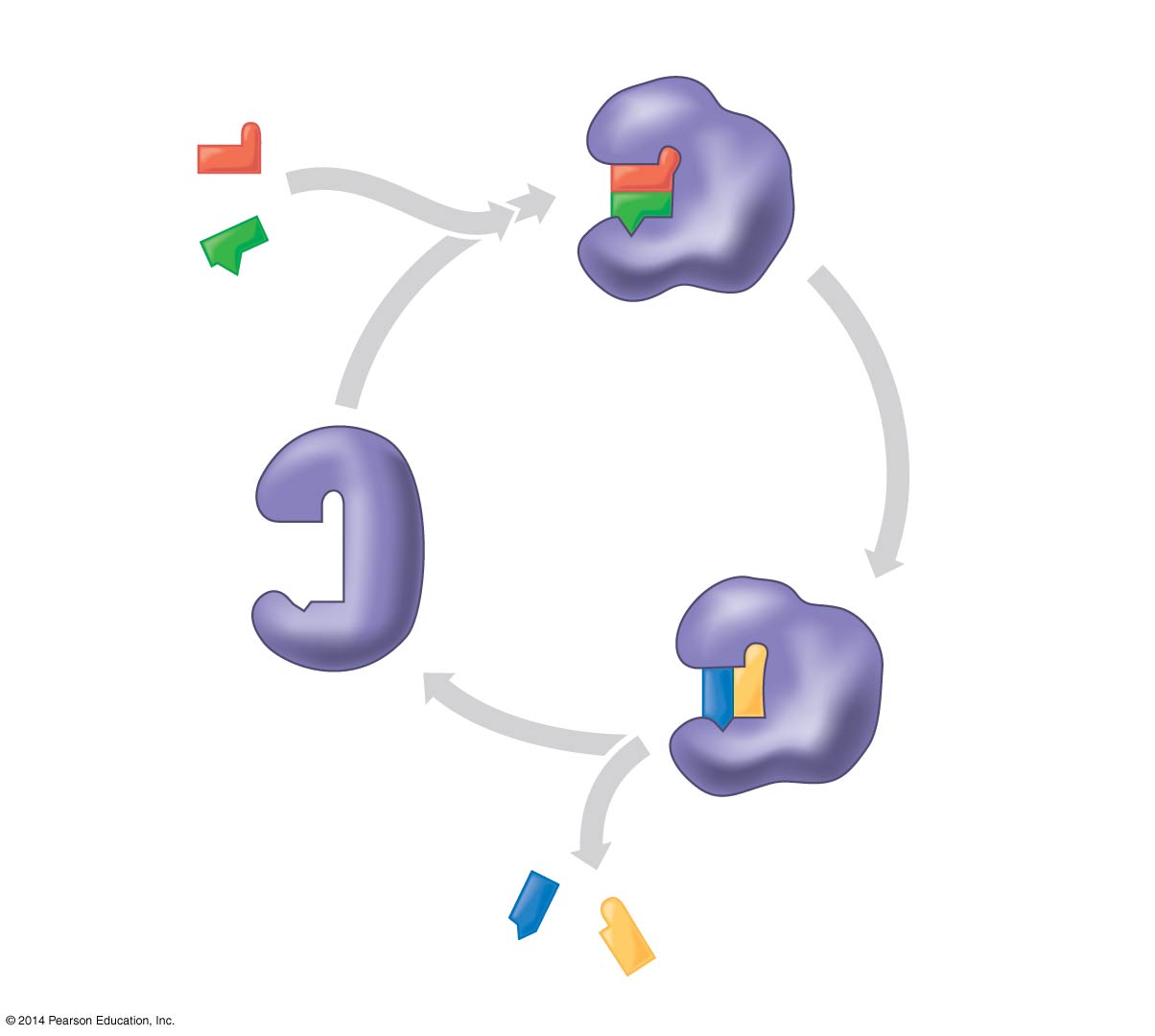 Substrates are
held in active site by
weak interactions.
Substrates enter
active site.
Substrates
Enzyme-substrate
complex
Active
site is
available
for new
substrates.
Enzyme
Products are
released.
Substrates are
converted to
products.
Products
© 2014 Pearson Education, Inc.
Cofactors: Nonprotein enzyme helpers
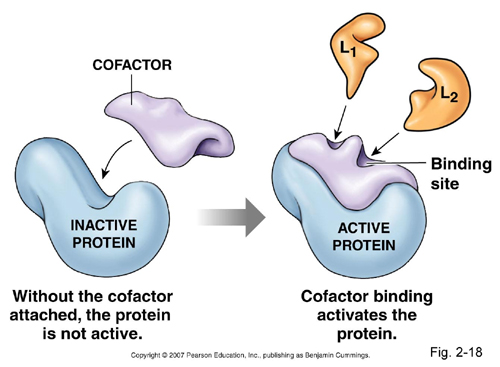 [Speaker Notes: Cofactors are nonprotein enzyme helpers.
Cofactors may be inorganic (such as a metal in ionic form) or organic.
An organic cofactor is called a coenzyme.
Coenzymes include vitamins.]
© 2014 Pearson Education, Inc.
Concept 6.5: Regulation of enzyme activity helps control metabolism
Chemical chaos would result if a cell’s metabolic pathways were not tightly regulated.

A cell does this by switching on or off the genes that encode specific enzymes or by regulating the activity of enzymes.
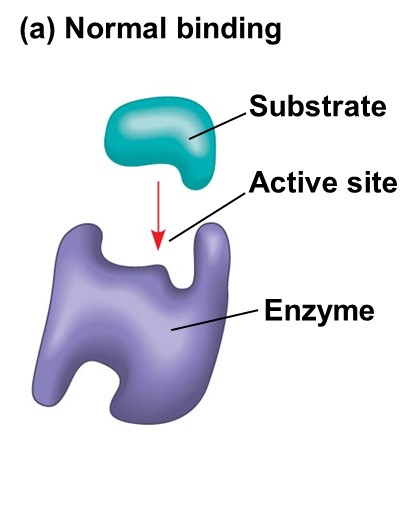 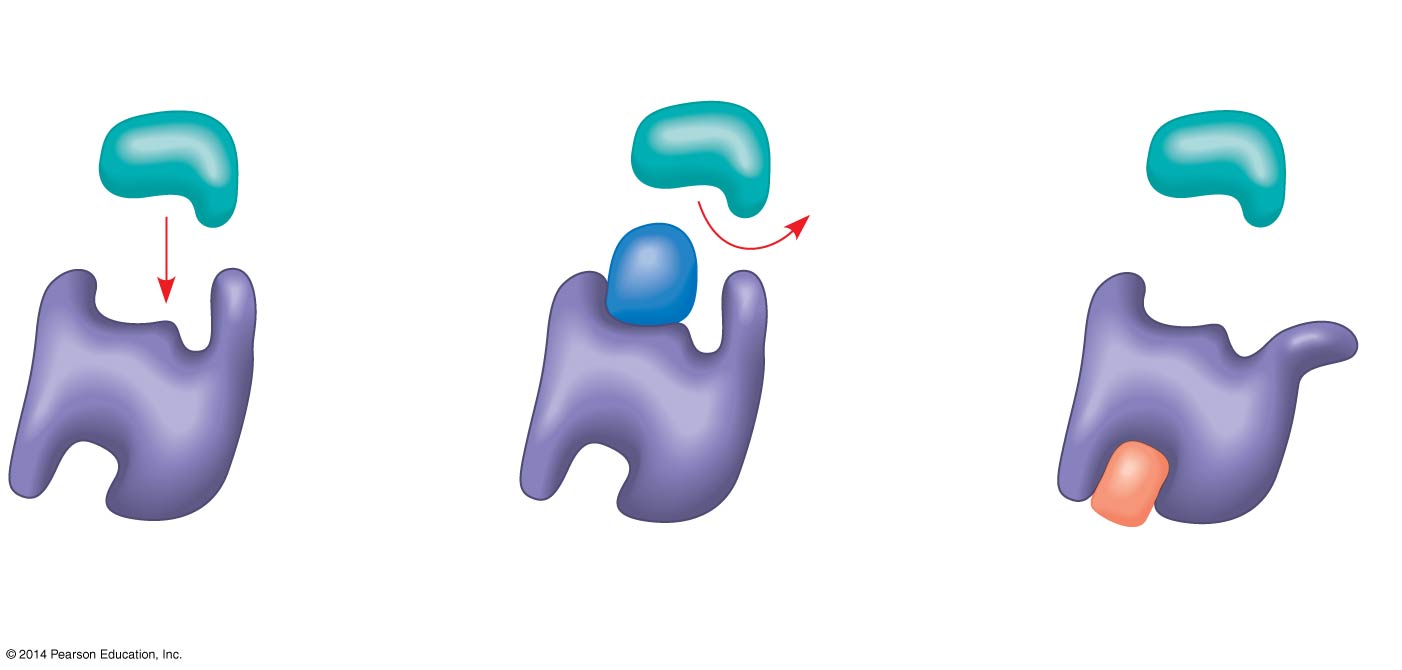 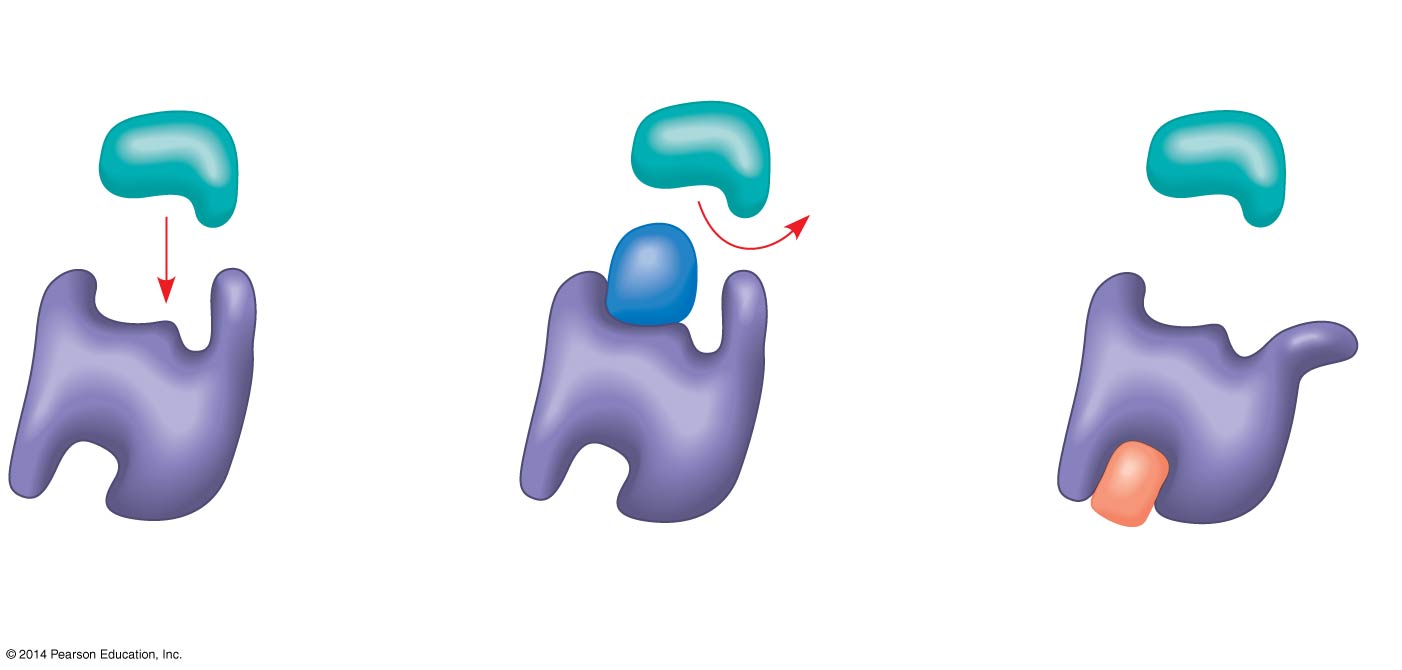 (b) Competitive inhibition
(c) Noncompetitive
	 inhibition
Competitive
inhibitor
Noncompetitive
inhibitor
[Speaker Notes: Competitive inhibitors bind to the active site of an enzyme, competing with the substrate.
Noncompetitive inhibitors bind to another part of an enzyme, causing the enzyme to change shape and making the active site less effective.
Examples of inhibitors include toxins, poisons, pesticides, and antibiotics.]
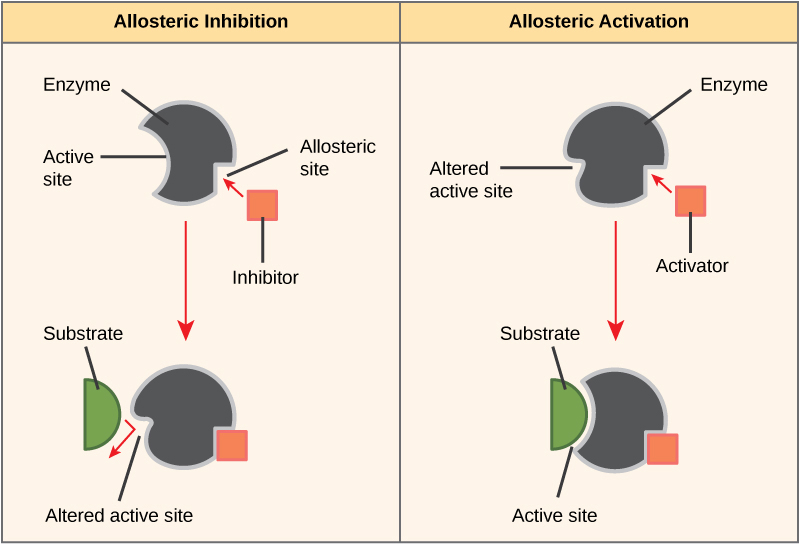 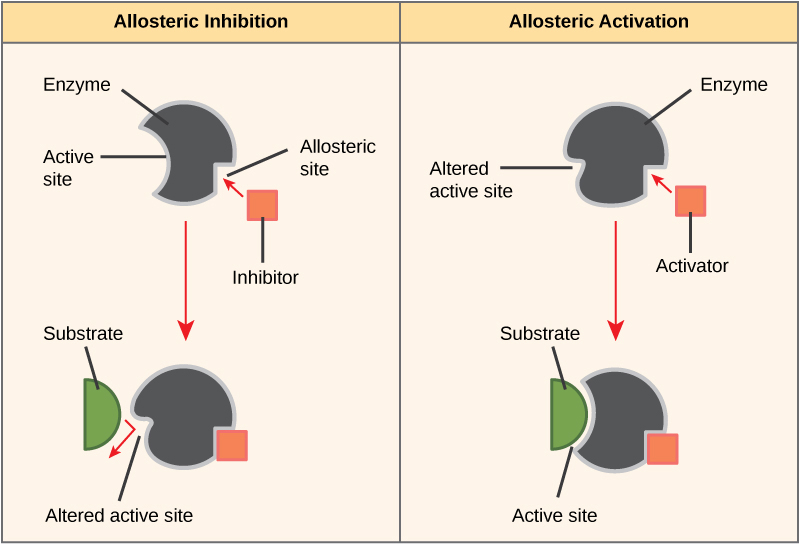 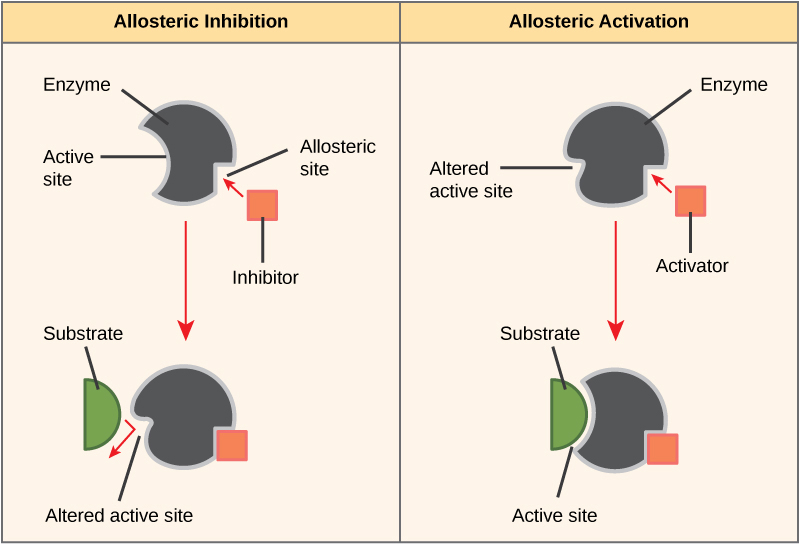 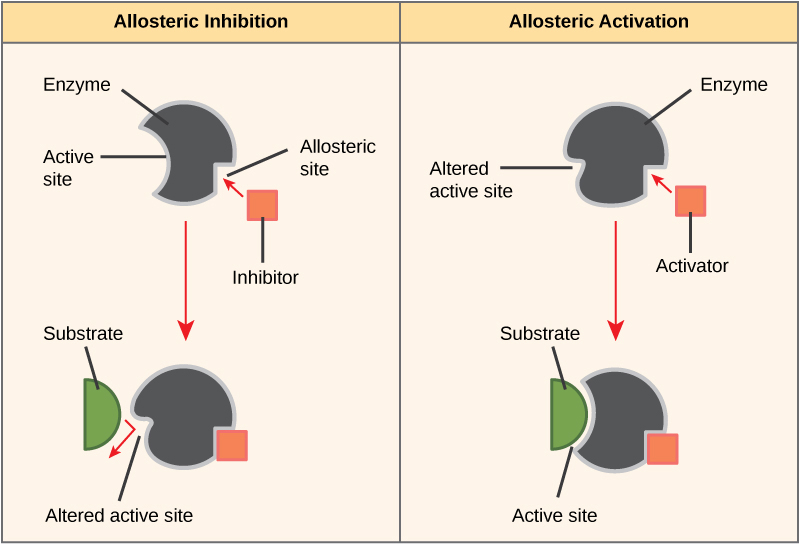 [Speaker Notes: Allosteric regulation may either inhibit or stimulate an enzyme’s activity.
Allosteric regulation occurs when a regulatory molecule binds to a protein at one site and affects the protein’s function at another site.
Most allosterically regulated enzymes are made from polypeptide subunits.
Each enzyme has active and inactive forms.
The binding of an activator stabilizes the active form of the enzyme.
The binding of an inhibitor stabilizes the inactive form of the enzyme.]
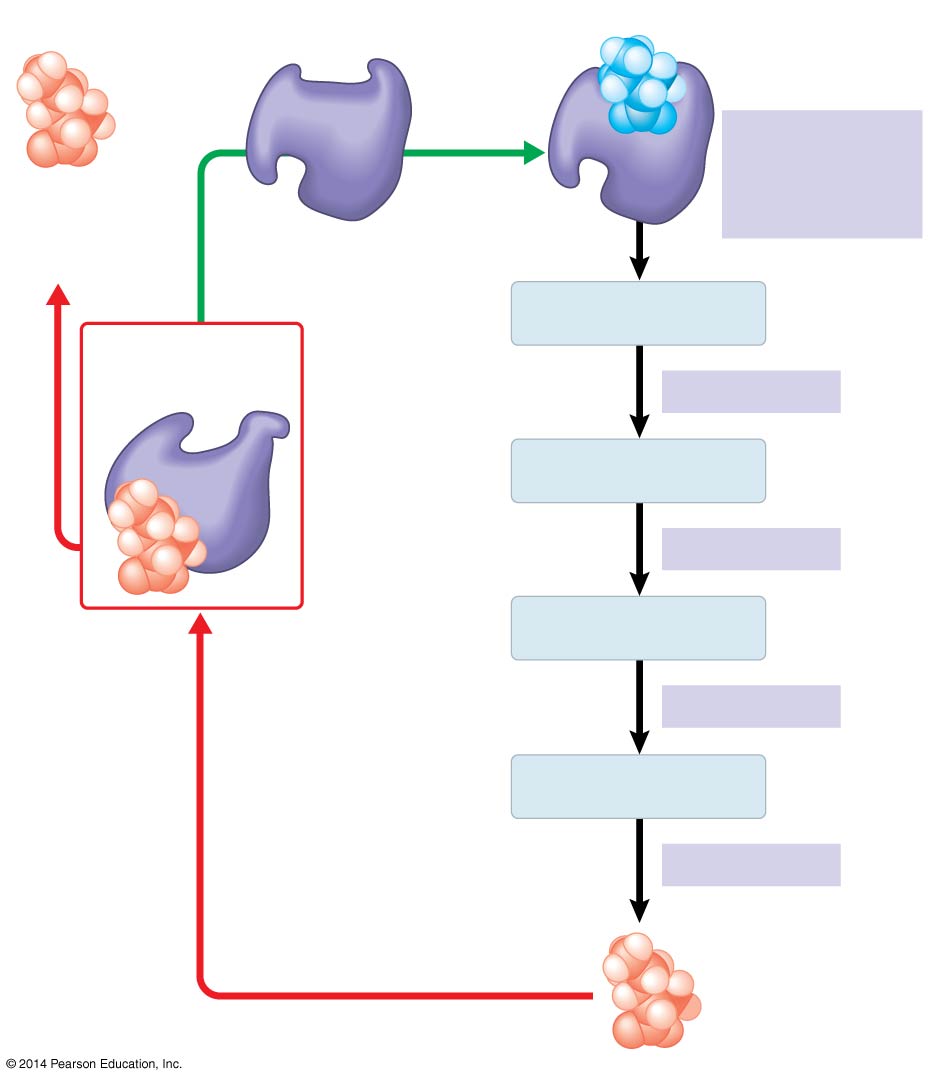 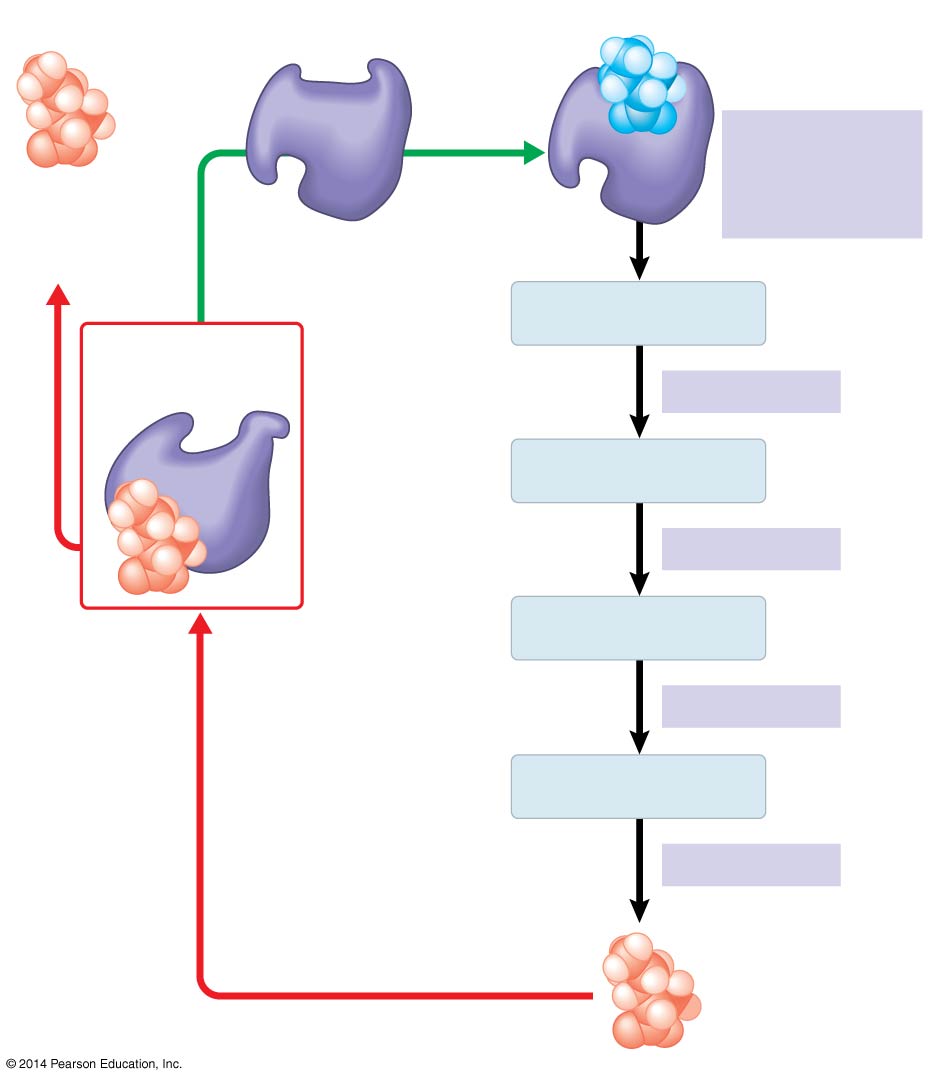 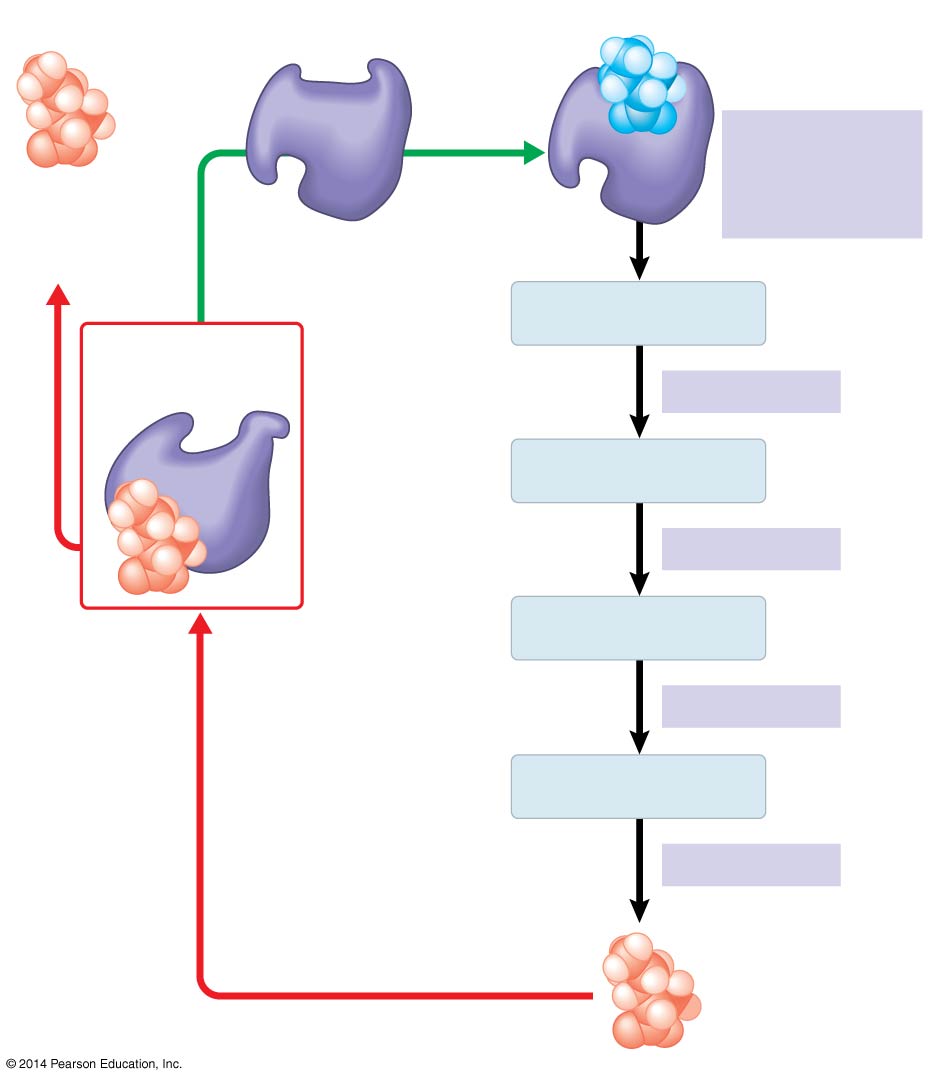 Active site available
Active site available
Threonine
in active site
Threonine
in active site
Enzyme 1
(threonine
deaminase)
Enzyme 1
(threonine
deaminase)
Isoleucine
used up by
cell
Intermediate A
Intermediate A
Intermediate A
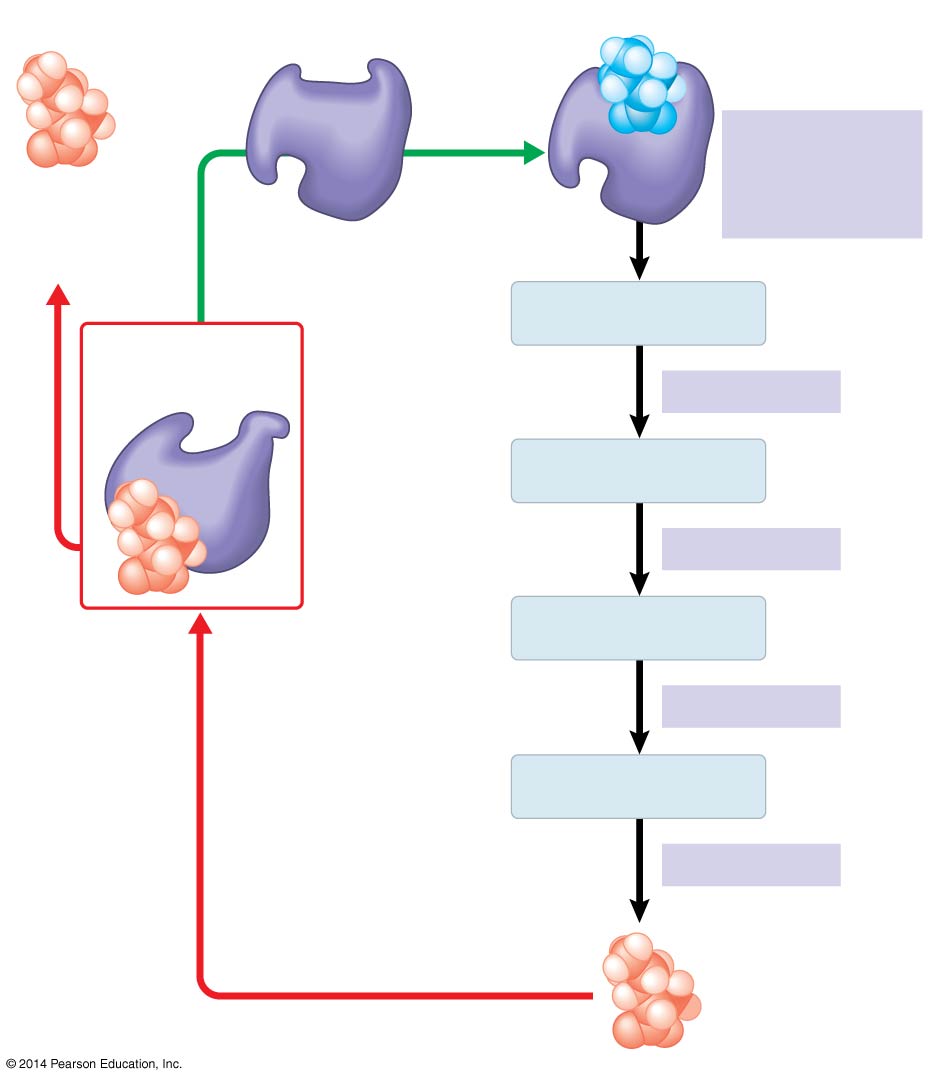 Feedback
inhibition
Feedback
inhibition
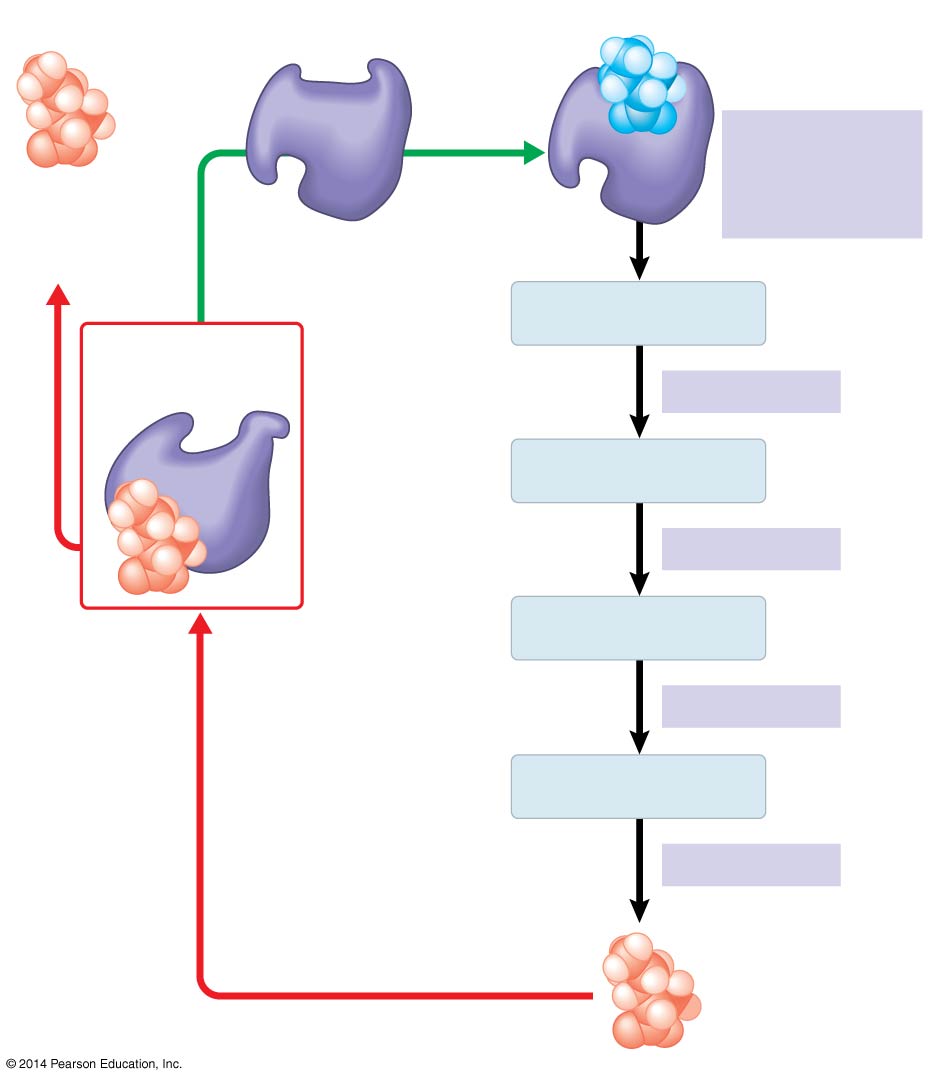 Enzyme 2
Enzyme 2
Intermediate B
Intermediate B
Enzyme 3
Enzyme 3
Intermediate C
Intermediate C
Isoleucine
binds to
allosteric
site.
Isoleucine
binds to
allosteric
site.
Enzyme 4
Enzyme 4
Intermediate D
Intermediate D
Enzyme 5
Enzyme 5
End product
(isoleucine)
End product
(isoleucine)
Feedback Inhibition
Animation
[Speaker Notes: In feedback inhibition, the end product of a metabolic pathway shuts down the pathway.

Feedback inhibition prevents a cell from wasting chemical resources by synthesizing more product than is needed.]
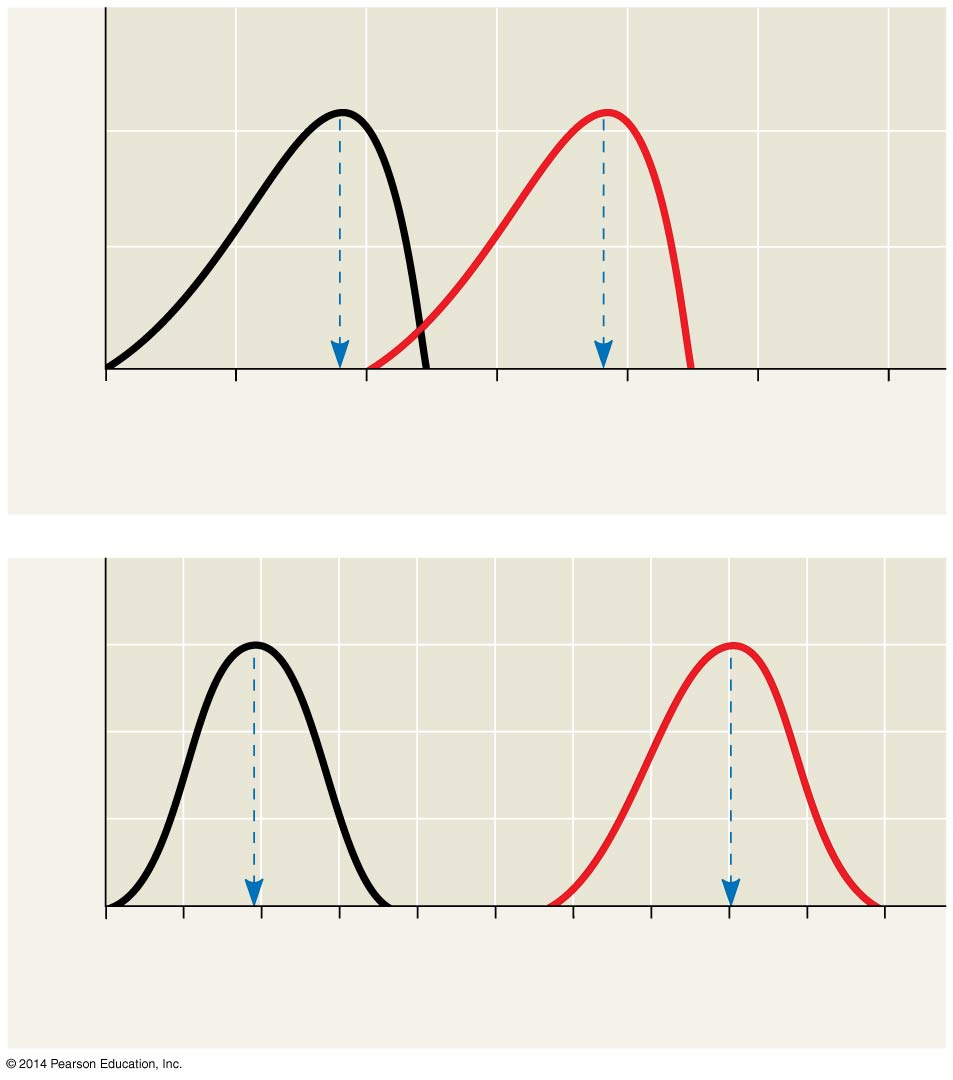 Optimal temperature for
typical human enzyme
(37C)
Optimal temperature for
enzyme of thermophilic 
 (heat-tolerant) 
bacteria (77C)
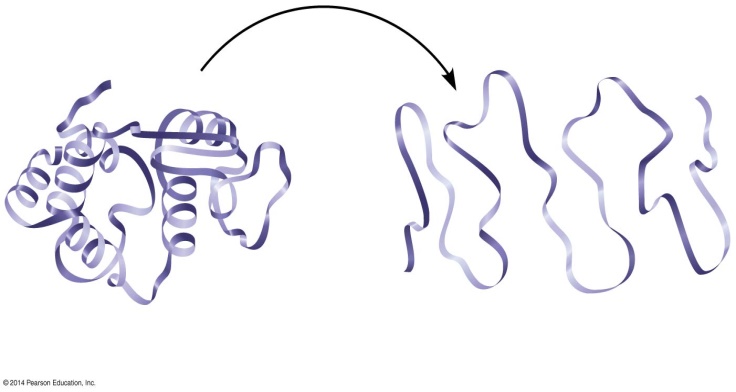 Rate of reaction
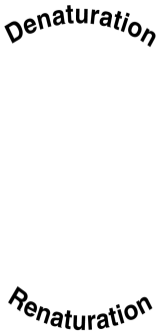 0
40
80
20
60
120
100
Temperature (C)
(a) Optimal temperature for two enzymes
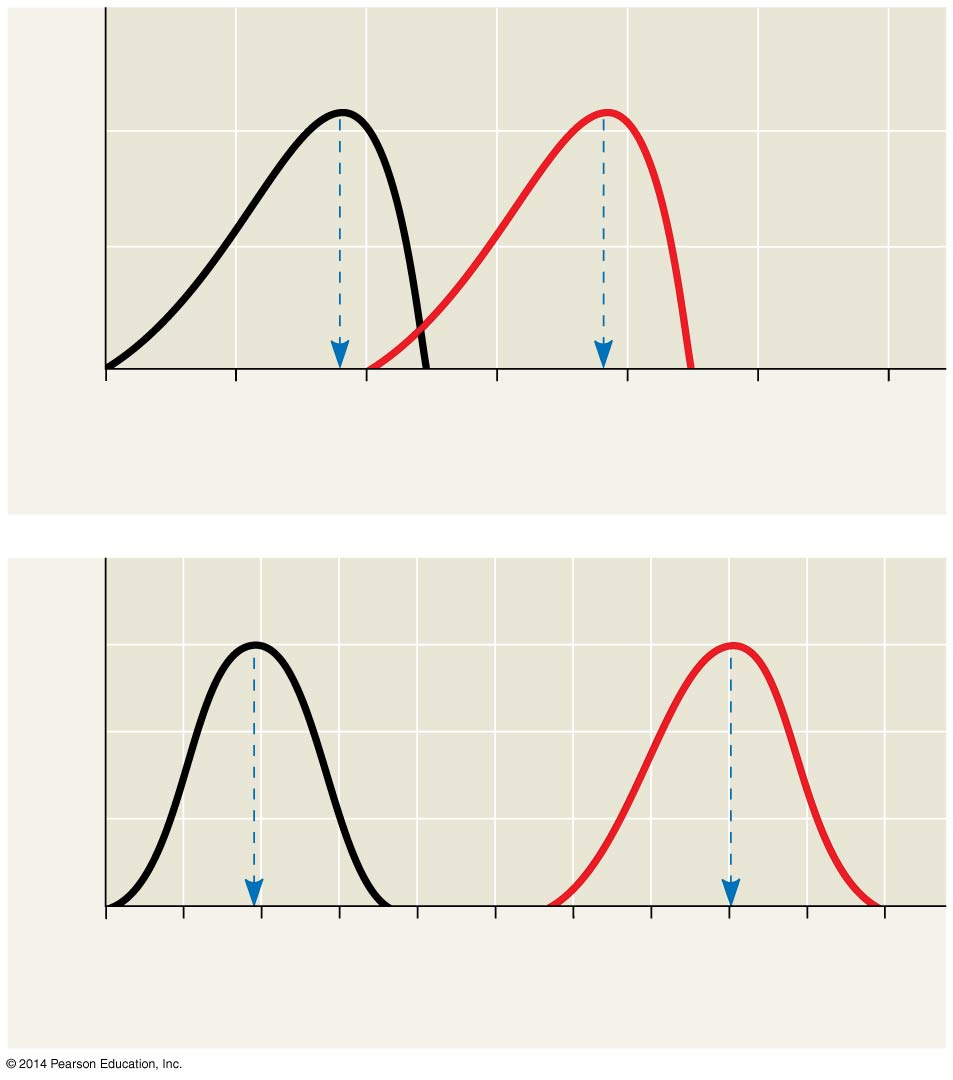 Optimal pH for pepsin
(stomach 
enzyme)
Optimal pH for trypsin
(intestinal
enzyme)
Normal protein
Denatured protein
Rate of reaction
2
3
10
1
6
7
8
9
0
4
5
pH
(b) Optimal pH for two enzymes
[Speaker Notes: An enzyme’s activity can be affected by
General environmental factors, such as temperature and pH.
Chemicals that specifically influence the enzyme.

Each enzyme has an optimal temperature in which it can function.
Each enzyme has an optimal pH in which it can function.
Optimal conditions favor the most active shape for the enzyme molecule.]